Creativity in Financial Elements of a Collaborative Divorce
Cheryl Panther, CPA/PFS, ADFA/CDFA, Panther Financial Planning
Scott A. Womack, ASA, MAFF, Mercer Capital
October 27, 2018
Collaborative Case Study
The Facts
Husband & wife
Grown children
$30 million marital estate
Business/illiquid assets: 2 Family LLC/LPs with marketable securities and investments, real estate, ownership interests in 3 hotels
Traditional collaborative team: 2 attorneys, financial neutral, coach
2
Creativity in Financial Elements of a Collaborative Divorce
Initial Identified Items
Real estate appraisals
Business valuations
Husband’s brother is the financial advisor for the couple
3
Creativity in Financial Elements of a Collaborative Divorce
Additional Items
Unintended Consequences
Disadvantaged spouse 
Trust owners of LLC/LPs
Disproportionate dividends/distributions from LLC/LPs
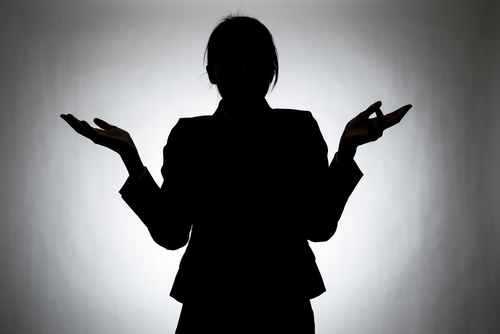 4
Creativity in Financial Elements of a Collaborative Divorce
Additional Financial Professionals Consulted
Trust attorneys
Tax attorneys
CPA tax partner
Aligned financial advisor to wife
Couple’s children as beneficiaries to trust
5
Creativity in Financial Elements of a Collaborative Divorce
Challenges/Items Addressed
Participation/attendance of various members during team meetings
Re-capitalizing & adjusting ownership of family LLC/LP
Advising wife on options & education of wife on financial issues
Specific order of tax liquidation events from trusts
6
Creativity in Financial Elements of a Collaborative Divorce
Other Financial Professionals
Mortgage broker
Listing agent
QDRO attorney and use of QDROs
Child specialist
7
Creativity in Financial Elements of a Collaborative Divorce
Financial Planner Advisor for Disadvantaged Spouse
Address extreme financial knowledge imbalance to avoid impasse
Challenges of non-business owner spouse
Economic realities of separate living
Avoid the appearance of partiality of the FN for the disadvantages spouse due to time
8
Creativity in Financial Elements of a Collaborative Divorce
Use of Estate Planning Attorney
Efficiency of jointly hiring one expert as neutral, if necessary
Clients and team members hear the same information from the same source
Ability to address taxation issues that could impact property division.
Possibility of decanting a trust
Possibility of revoking a trust
9
Creativity in Financial Elements of a Collaborative Divorce
Real Estate Appraiser
How is subject property zoned?
Titling of property
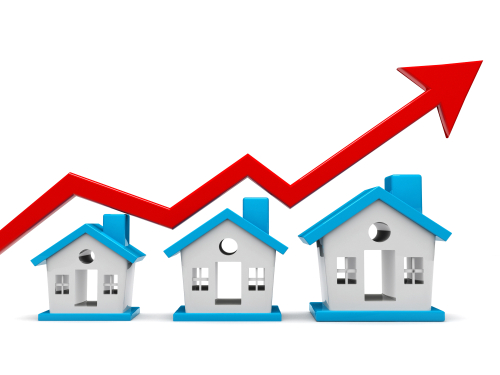 10
Creativity in Financial Elements of a Collaborative Divorce
Mortgage Broker and Real Estate Agent
Allow clients to explore scenarios and expand possibilities for settlement
“Real world” understanding of requirements of desired scenario(s):
Can the client refinance?
Financial requirements for refinancing
Timeline for refinancing
Exploring co-borrower options
11
Creativity in Financial Elements of a Collaborative Divorce
QDROs
Use of QDROs to “cash out”
Non-employee spouse can take a cash disbursement without penalty
Remember disbursement is still subject to income tax at the non-employee’s bracketed rates
Pay-off marital debt
Provide lump sum alimony
Provide down payment for home purchase
Provide clear communication to the QDRO attorney as to requirements
Consider consulting QDRO attorney in drafting your settlement documents so appropriate language is used to achieve desired effect
Timing – does disbursement need to happen in a particular tax year?
12
Creativity in Financial Elements of a Collaborative Divorce
Child Specialists
Ability to consider practical and emotional needs of the children through a neutral lens rather than through the individual (and perhaps conflicting) filters of the parents.
Can help overcome or avoid impasse.
13
Creativity in Financial Elements of a Collaborative Divorce
Business Valuation Expert
Education
Balancing the table/playing field
Use of business valuations even if sale is possible
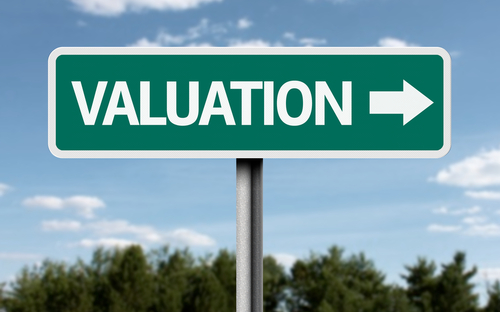 14
Creativity in Financial Elements of a Collaborative Divorce
Identifying the Need for Other Professionals
During the assessment phase by the attorneys
During the assessment phase by BOTH neutrals
During the information gathering by the Financial Neutral
Sharing of the Financial Neutral’s reports with the Team
As issues are discussed in Team meetings
As a mechanism to overcome impasse
15
Creativity in Financial Elements of a Collaborative Divorce
How to Use Financial Information in Creative/Problem Solving Ways
Dividing Assets
Tax treatment of assets based on anticipated use
Will asset be retained, sold, or used by client?
Does tax treatment of asset or liability matter or not in 50/50 division of estate?
Does a particular tax attribute “go with” that asset?
What do the clients need financially to achieve their interests AND is there more than one way to get there?
Cash flow planning during divorce process
How will clients pay for the process?
How will clients prioritize spending during the process?
16
Creativity in Financial Elements of a Collaborative Divorce
Impact of TCJA 2017
529 Plans
May use for elementary and secondary school tuition up to $10,000 annually for a particular beneficiary
College use is not capped and can include room and board and other non-tuition direct education expenses
SUSPENSION of Personal Exemptions
Are they really gone?
Impact of sunsetting
Filing Status becomes more important to parents
Standard deduction and tax brackets
Child-related credits
17
Creativity in Financial Elements of a Collaborative Divorce
Impact of TCJA 2017
Business Valuation
Declining C Corporation tax rates and effect on value
Personal Goodwill/QBI Deduction
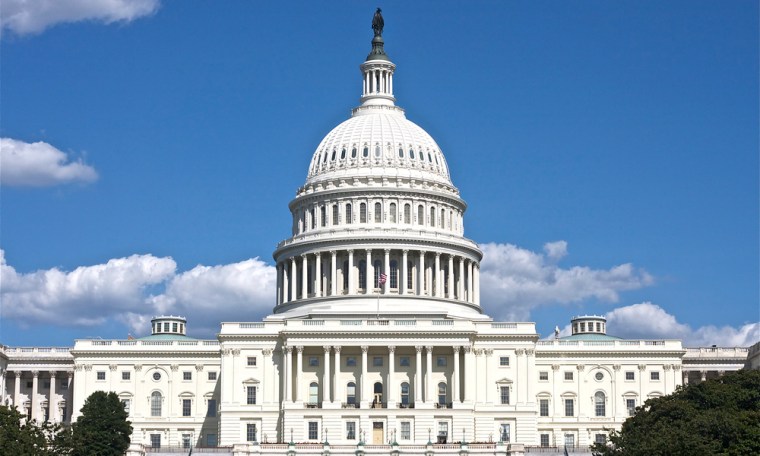 18
Creativity in Financial Elements of a Collaborative Divorce
How to Present in Collaborative Meeting
Use of charts/graphs/flip charts/white boards
Use of technology
Formatting, highlighting, colors
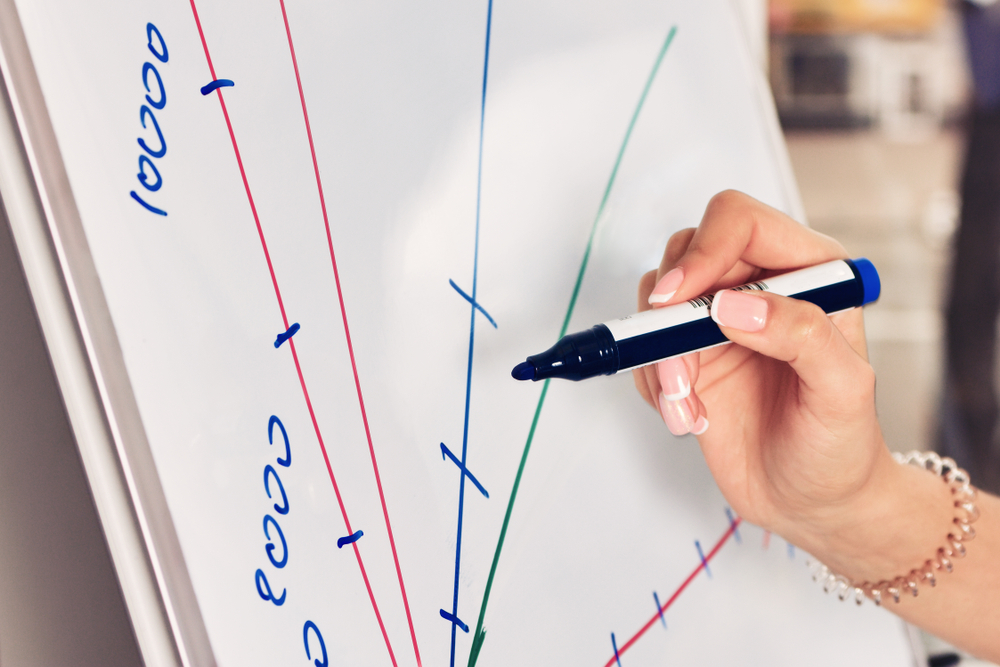 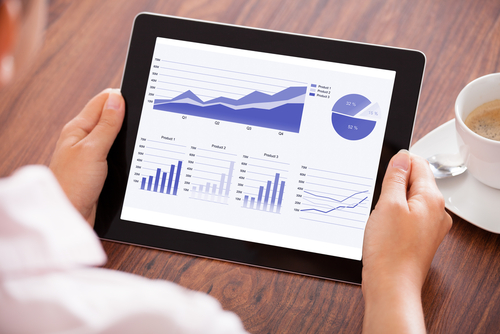 19
Creativity in Financial Elements of a Collaborative Divorce
Cheryl Panther, CPA/PFS, ADFA/CDFA
Cheryl Panther is President of Panther Financial Planning, LLC, a registered investment adviser (Tennessee). She began the firm in 2008 to address the need for creativity, practicality, and unparalleled client service in equal measure for financial planning clients. After working with a number of clients following their divorce who had encountered unexpected and unpleasant financial consequences for which they were not prepared, Cheryl wanted to find ways to help clients and their attorneys understand tax and financial considerations before committing to a divorce settlement. Thus, the practice area of services for divorcing clients was born. Cheryl provides creative, outside-the-box analytical skills to the often complex and confusing financial and taxation issues in divorce cases and settlements, providing a variety of specialized divorce financial services to clients and their attorneys.
Cheryl has been a CPA for more than 25 years and earned the prestigious Personal Financial Specialist designation from the American Institute of CPAs. She graduated from The University of Tennessee – Knoxville and received an Executive Certificate in Financial Planning from Belmont University. Cheryl often teaches and presents to other professionals on the tax and financial aspects of divorce. She also teaches alternative dispute resolution processes locally and nationally to other professionals through the Institute for Family Conflict Resolution. She has been on the board of directors for the Middle Tennessee Collaborative Alliance since 2014 and is committed to continue her board involvement through 2021.
Email: cpanther@pantherfinancialplanning.com
Phone: 615.507.2093
20
Creativity in Financial Elements of a Collaborative Divorce
Scott A. Womack, ASA, MAFF
Scott A. Womack, Senior Vice President, concentrates his practice in family law litigation (traditional litigated divorce and collaborative divorce) and valuation matters involving a variety of industries. He assists estate planning attorneys in federal and state valuation matters, family law attorneys in divorce matters (including business valuation, forensic accounting, division of marital estate, etc.), and small business owners involving the potential sale of their businesses. Scott has testified in several jurisdictions involving family law matters. In addition, he has testified in tax court. 
Specific valuation concentration includes: 
Gift, estate, and income tax planning and reporting (valuation of businesses and business interests)
Financial Reporting under FASB ASC 350 (goodwill impairment testing- formerly FAS 142), FASB 718 (valuation of stock-based compensation including stock options, restricted stock, stock appreciation rights, etc.- formerly FAS 123R) » Holding company valuations (real estate/marketable securities) and fractional interests in real estate 
Automobile dealership valuations 
Scott is also a presenter of various valuation and family law topics to attorneys, accountants, and business professionals for the purpose of educating the public. 
Email:  womacks@mercercapital.com
Phone: 615-345-0234
LinkedIn: https://www.linkedin.com/in/scott-womack-59a1b638/
21
Creativity in Financial Elements of a Collaborative Divorce
Questions?
Cheryl Panther, CPA/PFS, ADFA/CDFA, Panther Financial Planning
cpanther@pantherfinancialplanning.com
615.507.2093
Scott A. Womack, ASA, MAFF, Mercer Capital 
womacks@mercercapital.com
615.345.0234
22
Creativity in Financial Elements of a Collaborative Divorce